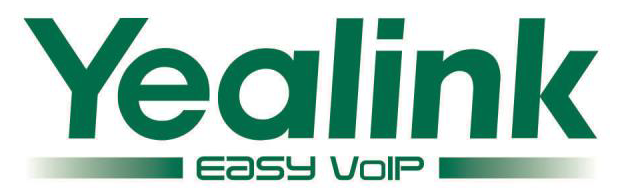 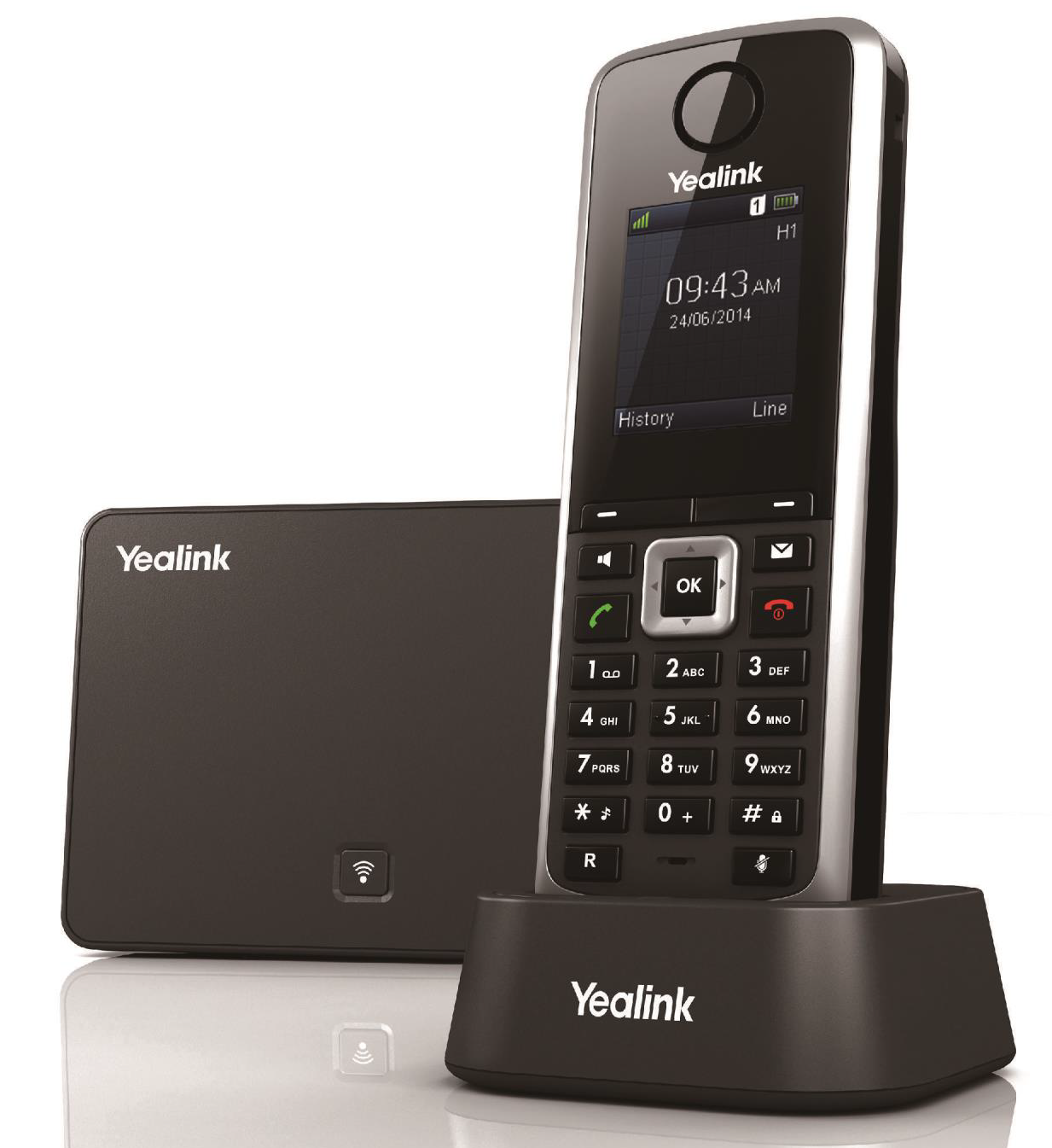 Yealink W52P kurulumu
(Bircom – Müşteri Deneyimi ve Ürün Geliştirme)
Ergin BOYACI
2016
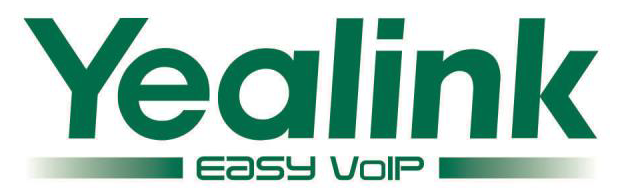 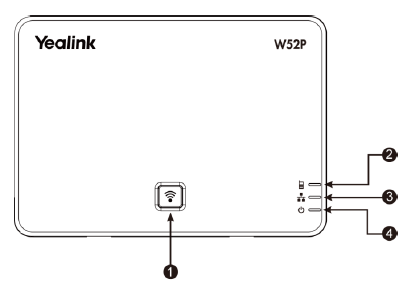 1. Paging Key
2. Registration Led
3. Network Status
4. Power Led
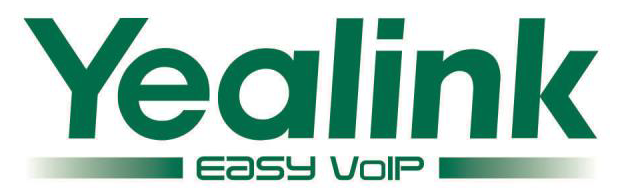 Cihazı Resetlemek için, Paging tuşuna uzun süre basılır, 2 ve 3 nolu göstergeler
hızlı bir şekilde yanıp sönene kadar, daha sonra cihazın elektriği kesilip yeniden verilir.

Baz istasyonun IP sini tespit etmek telsiz telefonun menü süne girilir
buradan Status/Base seçilir ve baz istasyonun IP si tespit edilir
Cihazın arayüzüne bağlanmak için bilgisayardaki WEB browser kullanılarak cihazın IP sine
bağlanılır, 
çıkan kullanıcı ismi ve şifre bölümüne
admin
admin
girilir ve arayüze bağlanılır
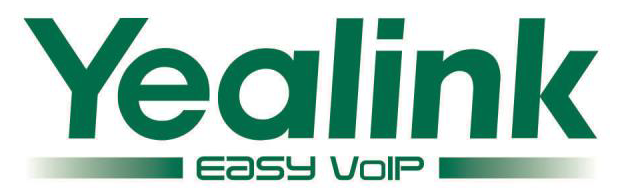 Baz istasyonu ve telsiz dect telefonunu eşleştirme, yeni kurulumlarda cihaz üzerinde
 bir tanımlama var ise bunları silmenizde fayda var, bunun için baz istasyonu üzerindeki
telsizi aşağıdaki şekilde Delete tuşuna basarak silmeniz mümkün
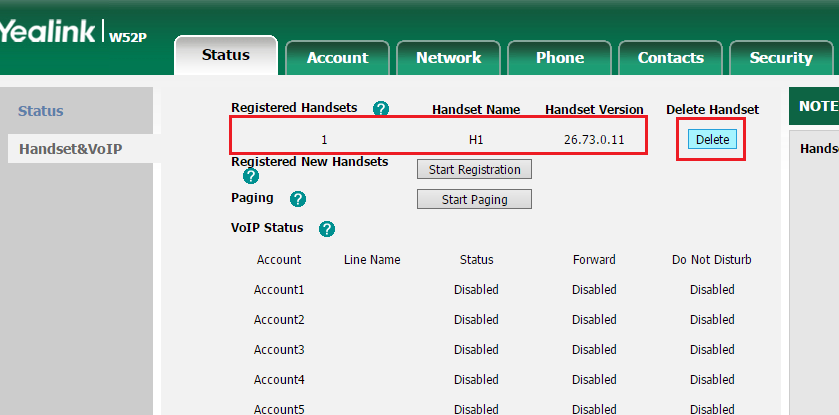 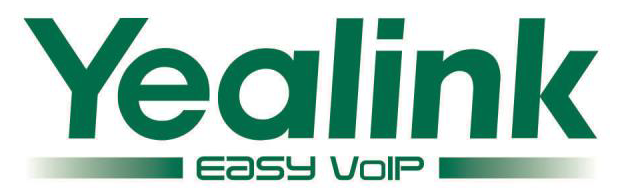 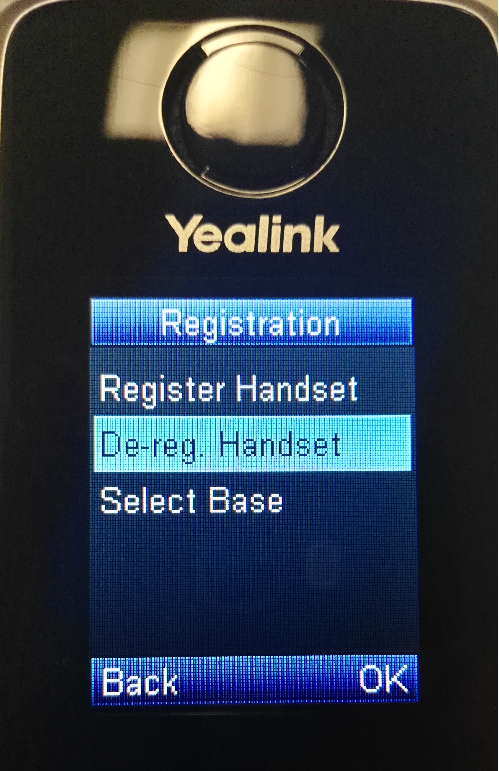 Telsiz terminalini deregirster etmek için ise
OK tuşu ile menüye girilir, buradan Setting 
bölümünün altındaki Registration seçilir
ve De-Reg. Handset seçilerek telsiz teeminal
baz istasyonundan silinir
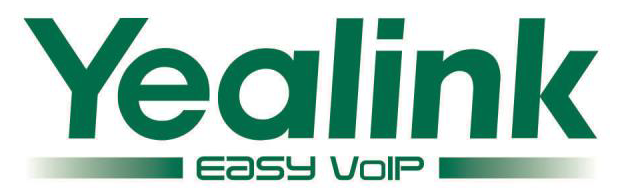 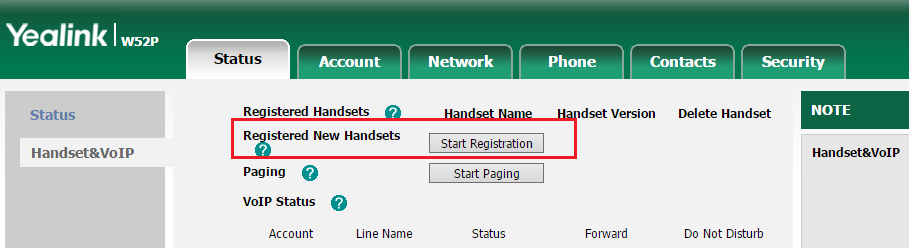 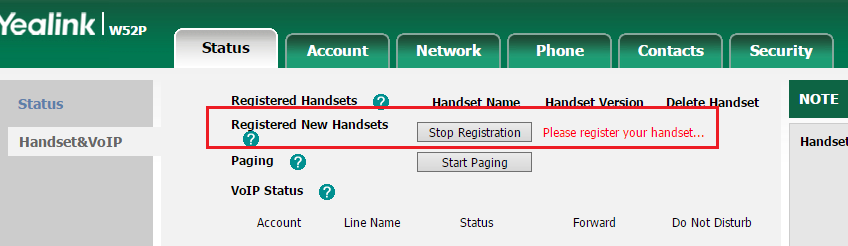 Baz istasyonuna yeni telsiz telefon eklemek için yukarıdaki iki adım uygulanır ve 
Please Register your handset .... yazısı çıktığında telsiz telefonda aşağıdaki işlem
                    uygulanır
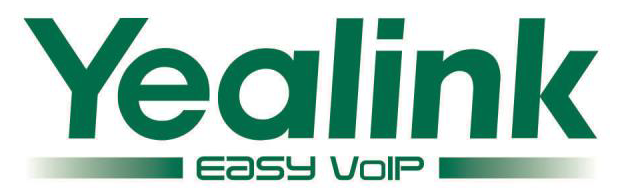 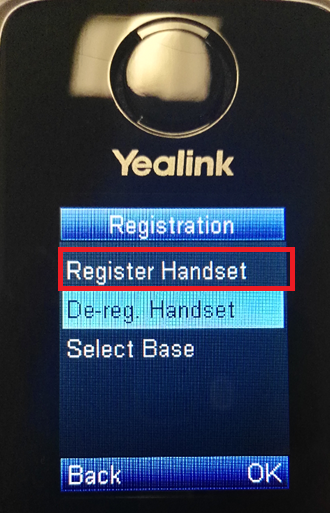 Telsiz dect telefonu register etmek için ise
menü/setting/registration/Register Handset
seçilir daha sonra bas istasyonu seçilir ve gerekirse
şifre sorulduğunda 0000 tane sıfırı girilir
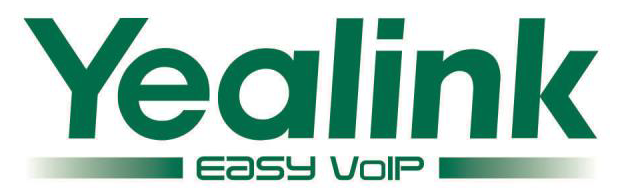 Telsiz dect telefonarı baz istasyonu ile eşleştirildiğinde aşağıdaki gibi ekrar görüntüsü
olur, örnek olarak burada iki adet telsiz tanımlanmıştır, bu arada Yealink Dect çözümünde 
en fazla 5 adet telsiz telefon tanımlanabilir
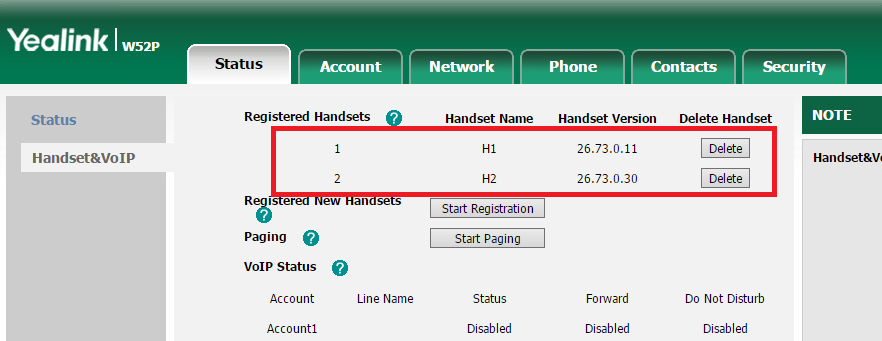 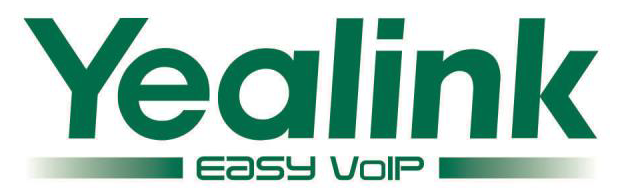 Bu yapılan işlem neticesinde telsiz telefonların ekranı bu şekilde görünür,
H1 ve H2 isimlerini değiştirmek için ise bir sonraki sayfadaki adımı izleyebilirsiniz
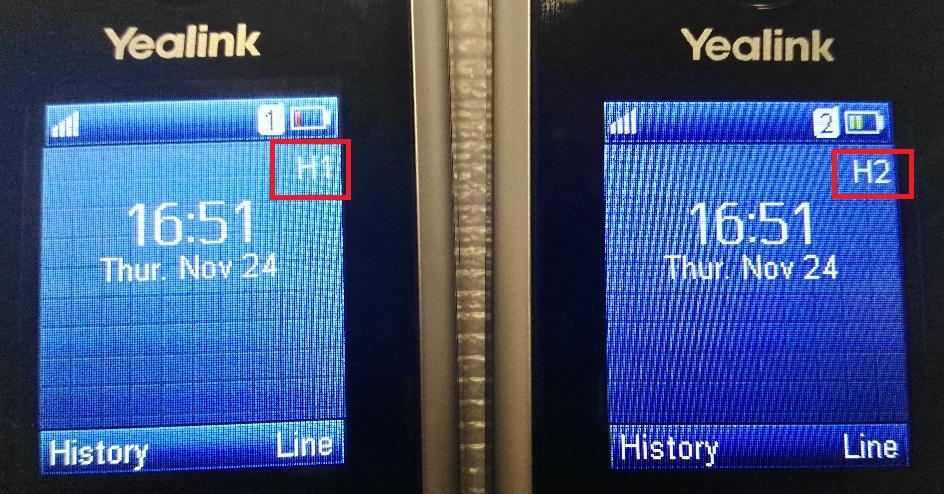 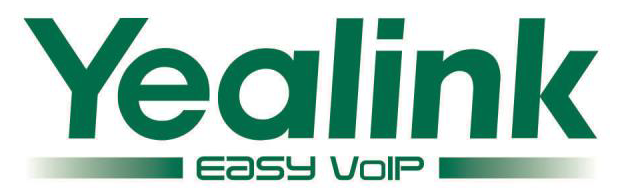 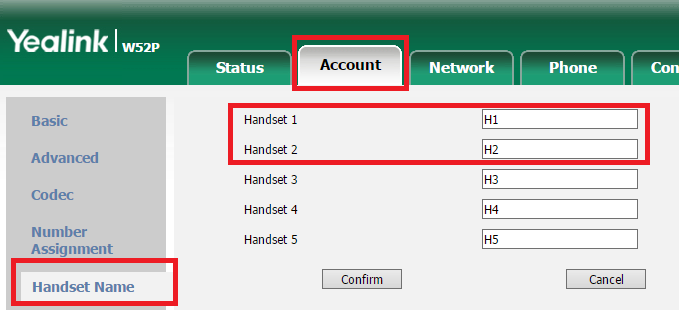 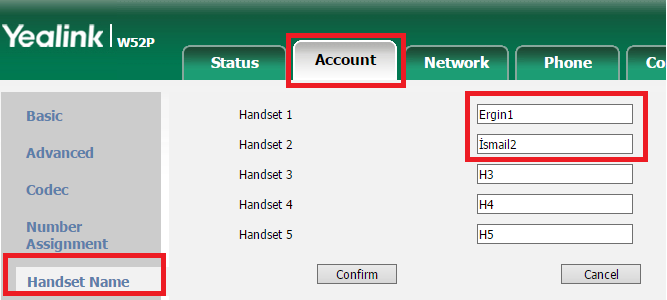 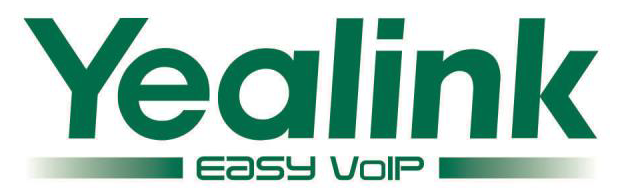 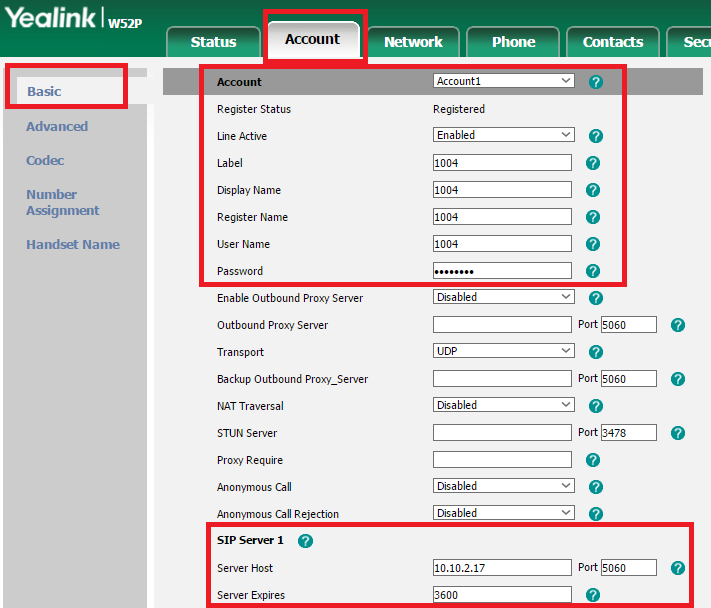 Sip Kullanıcı bilgileri ekranda
gösterildiği gibi tanımlanır, 
kaç tane Accound yani hesap
tanımlanacak ise bu account 1
den account 5 e kadar tanımlanır,
burada önemli olan Sip kullanıcı
adı ve şifrelerin doğru girilip
Sip server bölümündeki sip 
sunucu ip sinin doğru yazılıp,
port ve haberleşme tipinin
tcp yada udp olarak seçilmesidir
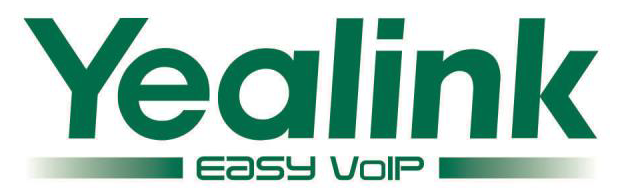 Sip dahili hat tanımlarının yani Acoount 1 ve 2 nin doğru register edilip edilmediğini
aşağıdaki pencereden gözlemleyebilirsiniz
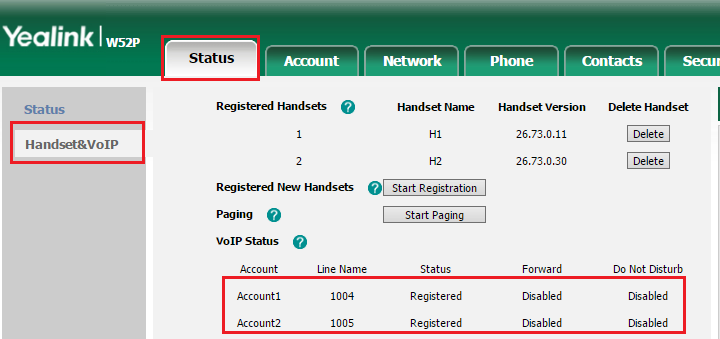 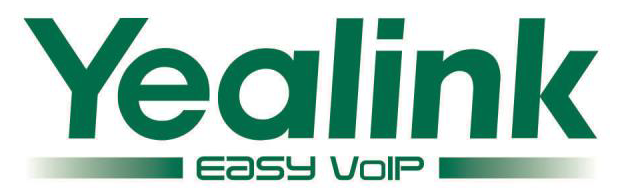 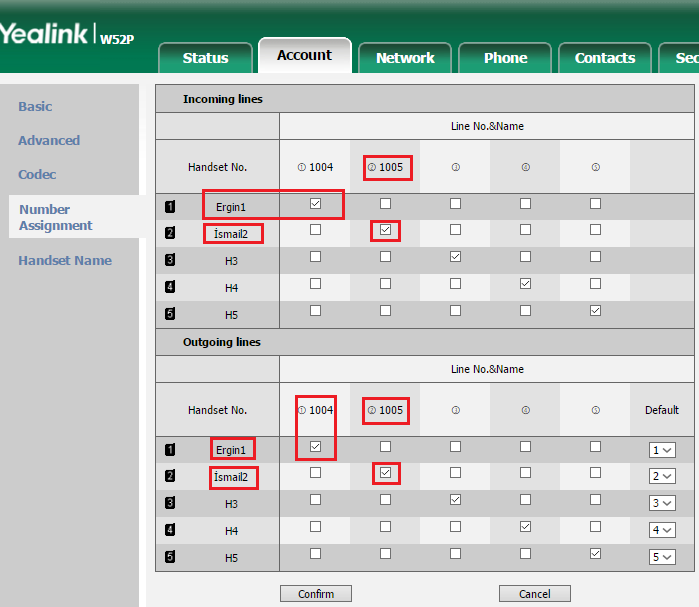 Telsiz telefonların
SİP abonelerle
eşleştirilmesi
görüntüdeki gibi 
yapılır, 
gelen ve giden
arama için ayrı
ayrı yapılır
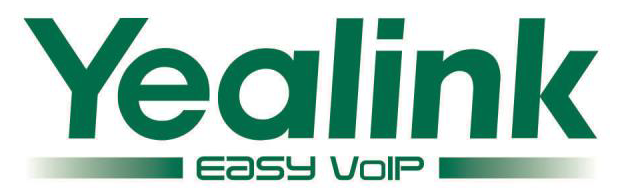 Upgrade etmek için aşağıdaki linki ziyaret edebilir buradan Baz istasyonu veya Handset
ler için ayrı ayrı FW leri indirip yükleyebilirsiniz
http://support.yealink.com/documentFront/forwardToDocumentDetailPage?documentId=25
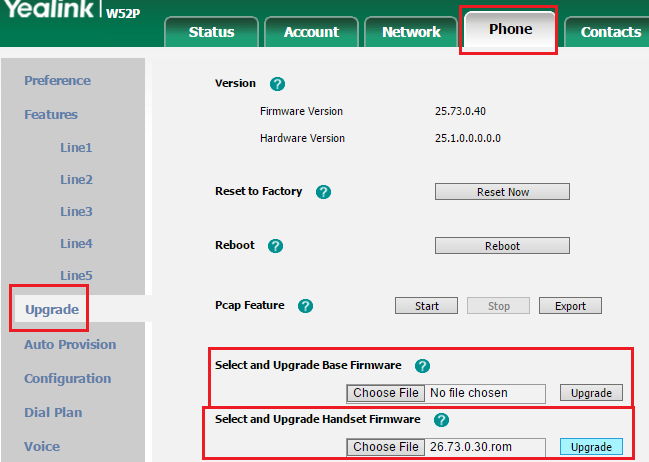 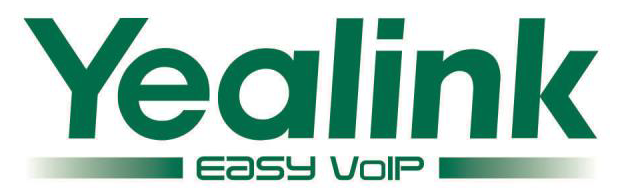 Yazılım güncelleme esnasında aşağıdaki uyarı çıkar ve cihazları işlem bitene kadar
kapatmamanız için uyarır, ayrıca web browseri kapatmayı yada refreş etmeyin !!!!
 el terminallerinin güncelleme işlemi 10 dk sürebilir
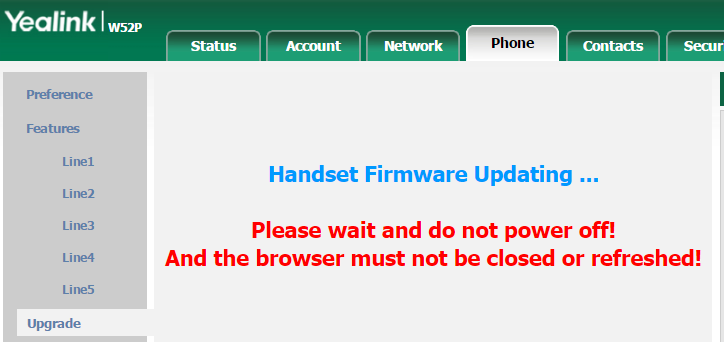 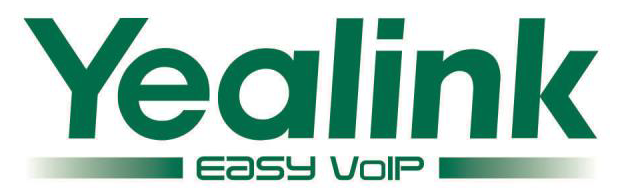 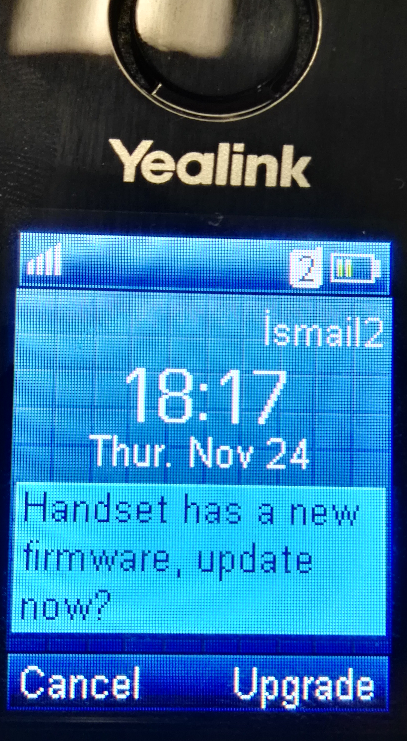 Telsiz telefonlarının güncelleme işlemi bittiğinde 
ekrandaki uyarı çıkabilir,
bu durumda Upgrade tuşuna basarak işlemi 
tamamlamanız gerekir veya cihazı şarj cihazına 
takmanızı da isteyebilir

Güncelleme işleminin gerçekleştirilmiş olduğunu
Menu /Status/ Handset bölümünden sorgulayabilirsiniz
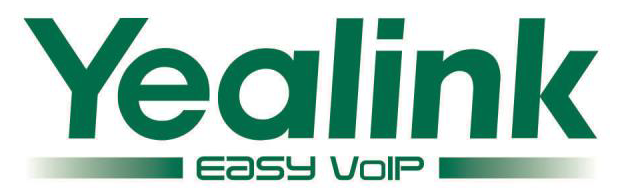 Saat tarih ayarları aşağıdaki şekilde yapılır
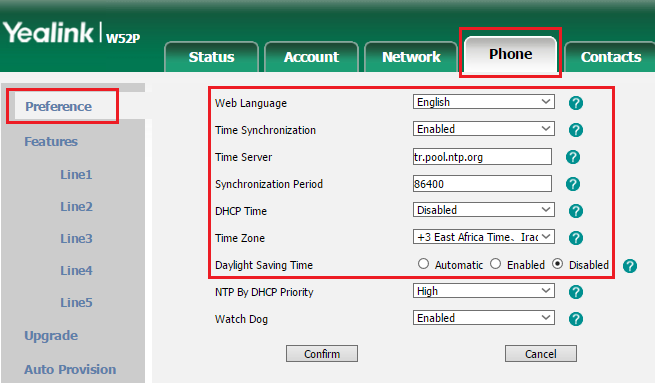 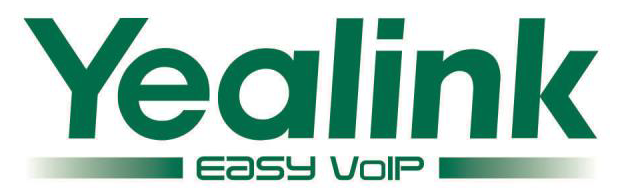 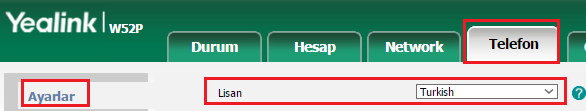 Web arayüz
 dili buradan
değiştirilir
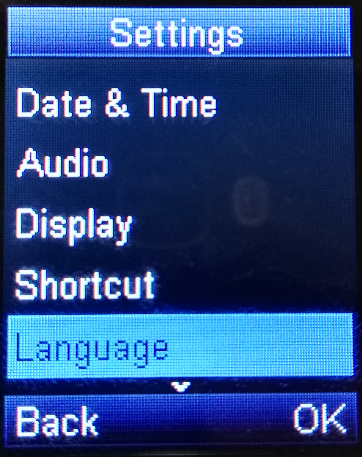 Telefon arayüz dili
bu bölümden değiştirilir